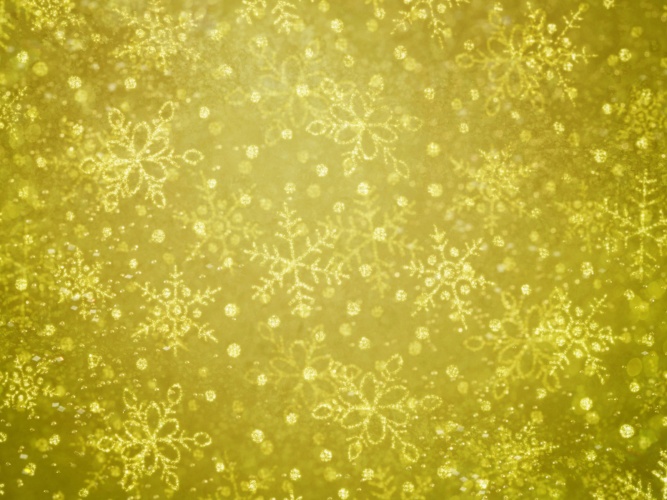 Спортивно-музыкальное развлечение «Баба-Яга против…»
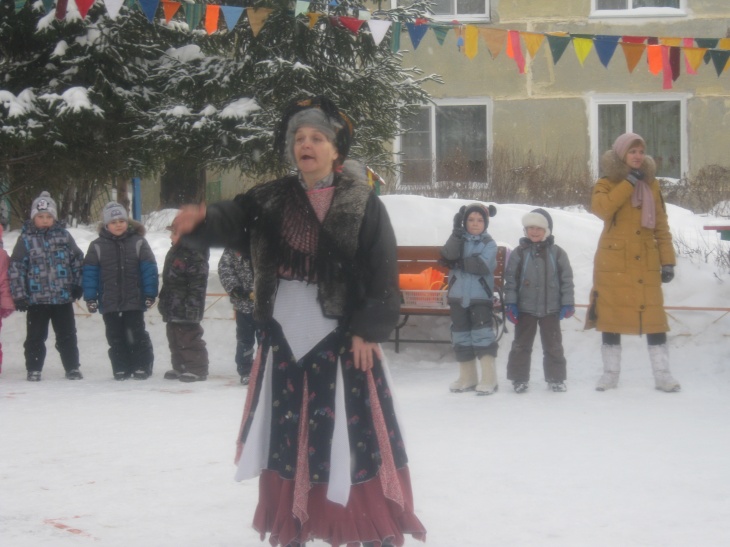 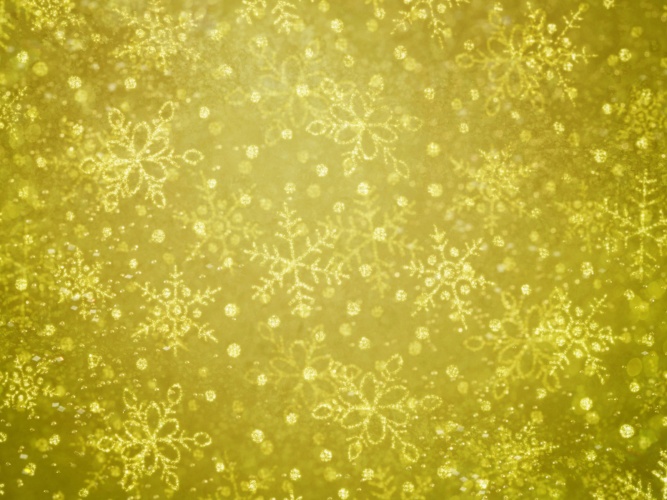 Праздник спортивный гордоВступает в свои праваСолнцем улыбки добройВстречает его детвора.
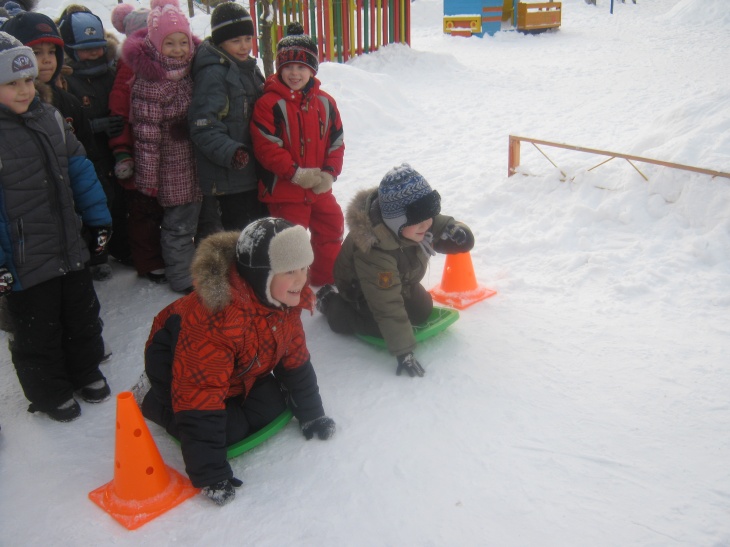 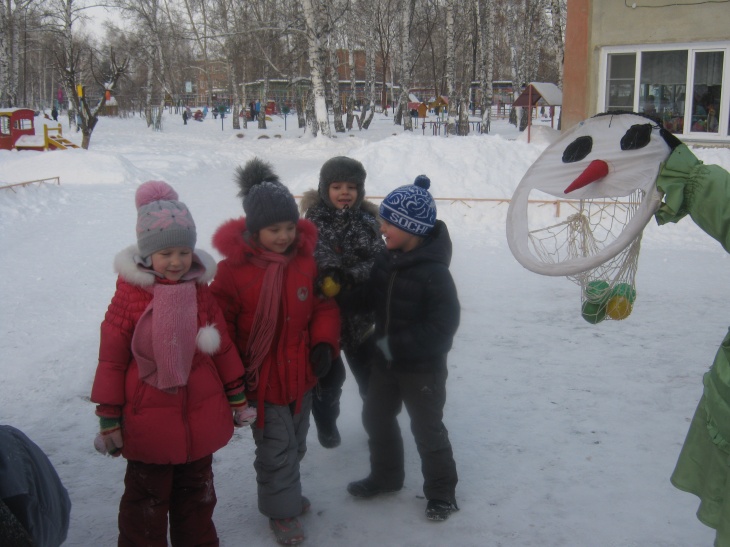 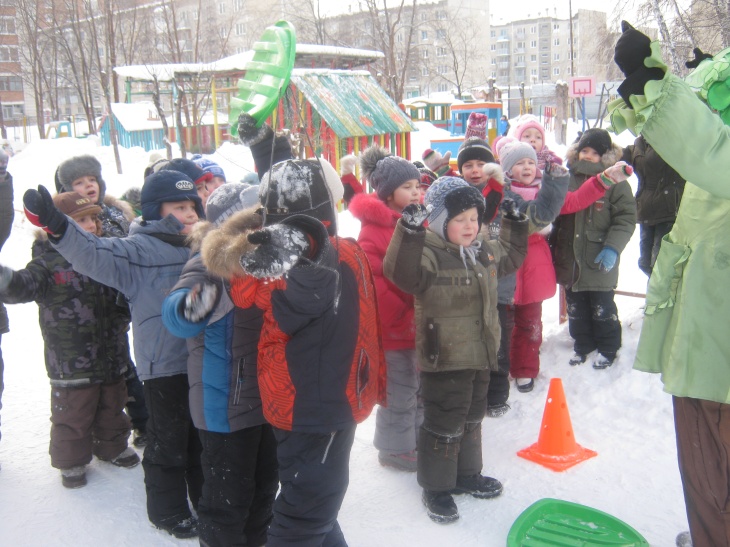 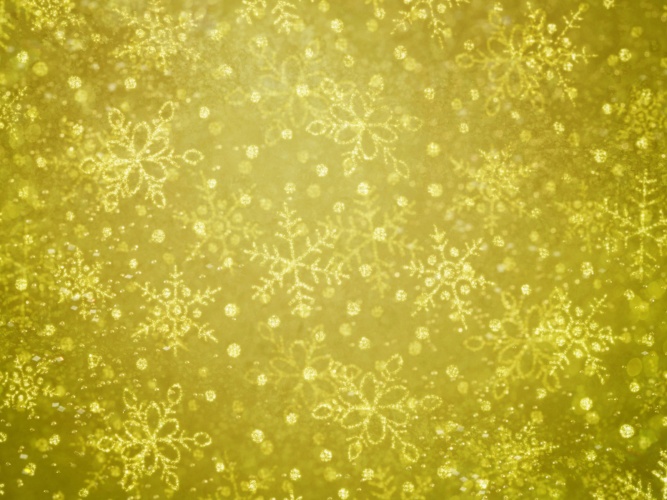 Наши ноги - быстрыеМетлы - наши выстрелыКрепки – наши мускулыИ глаза не тусклые.
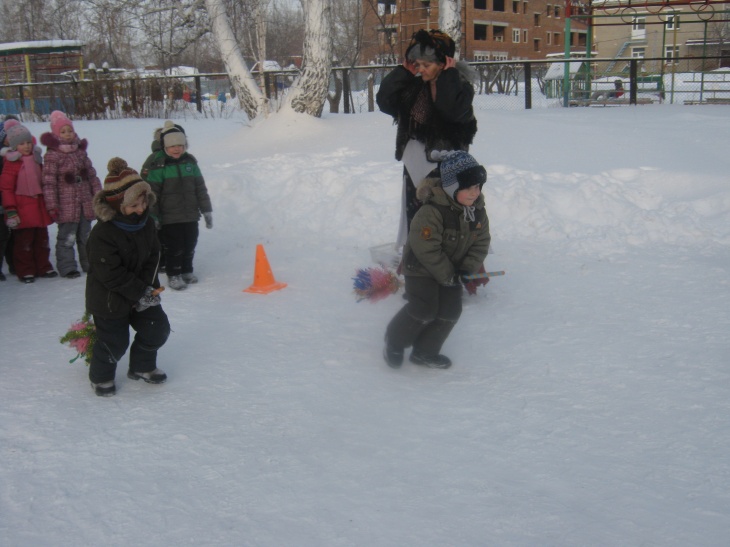 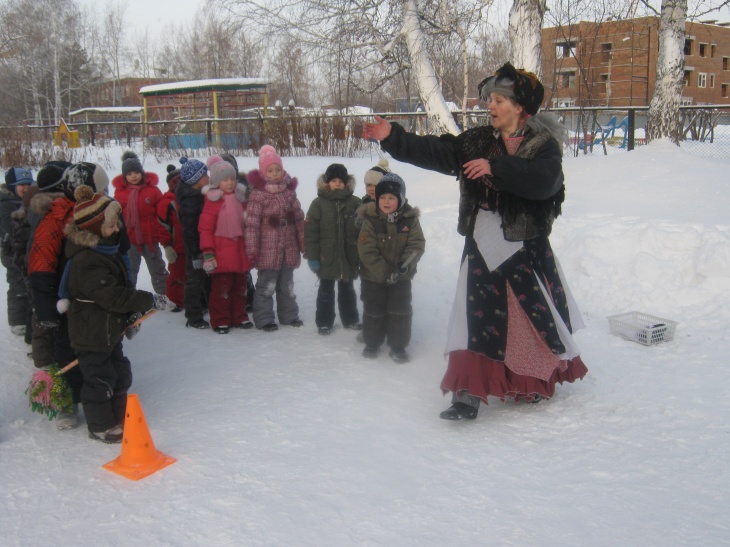 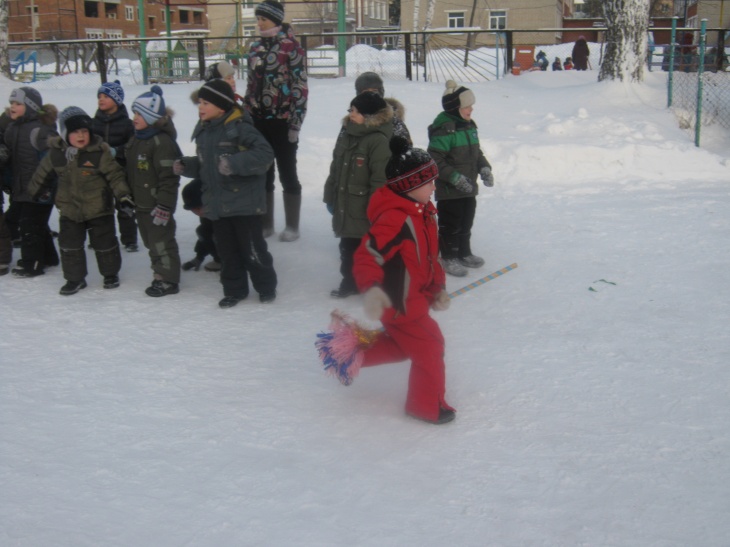 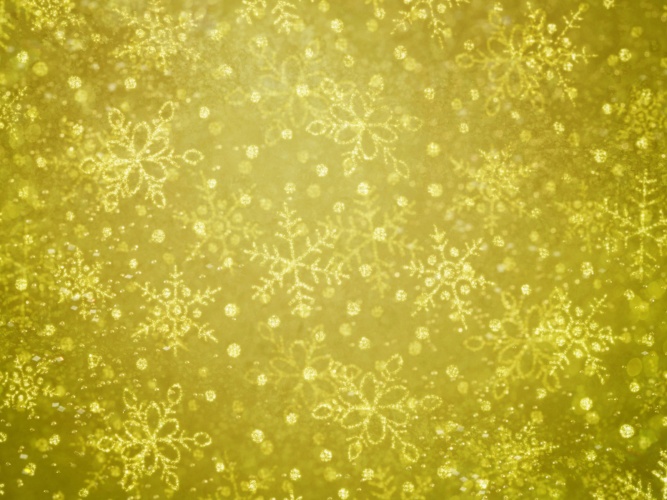 Суровый бой ведет опасная дружинаМы верим мужеству отчаянных парней,В хоккей играют настоящие мужчиныТрус не играет в хоккей!!!
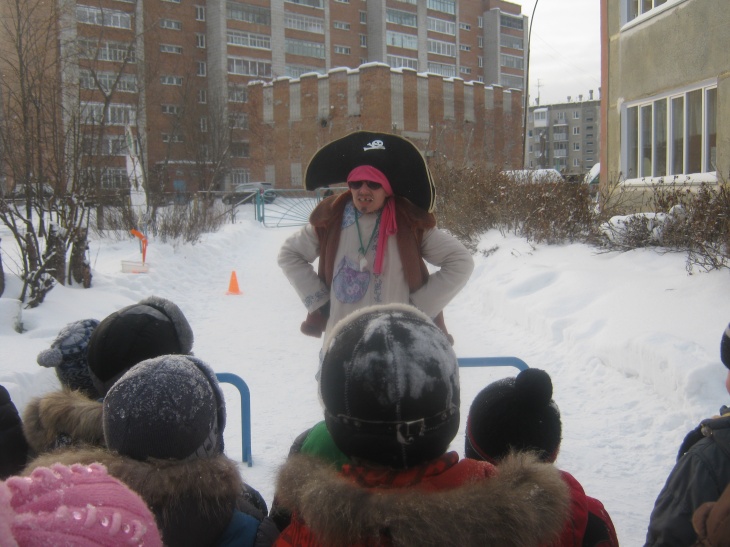 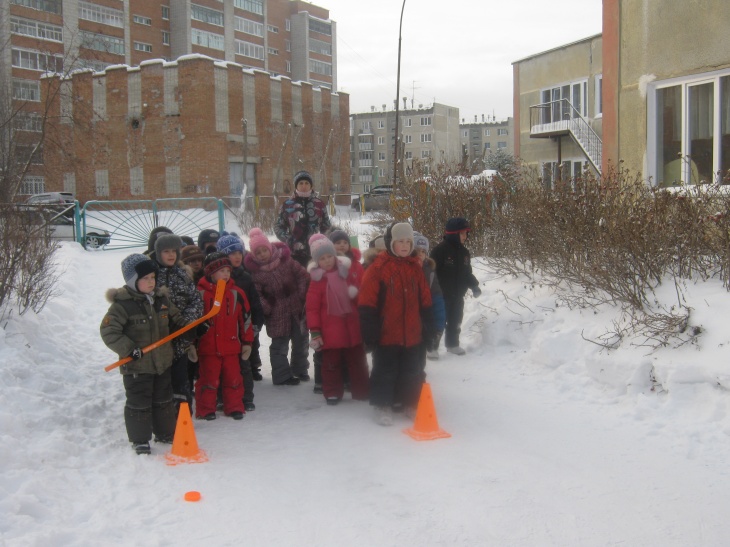 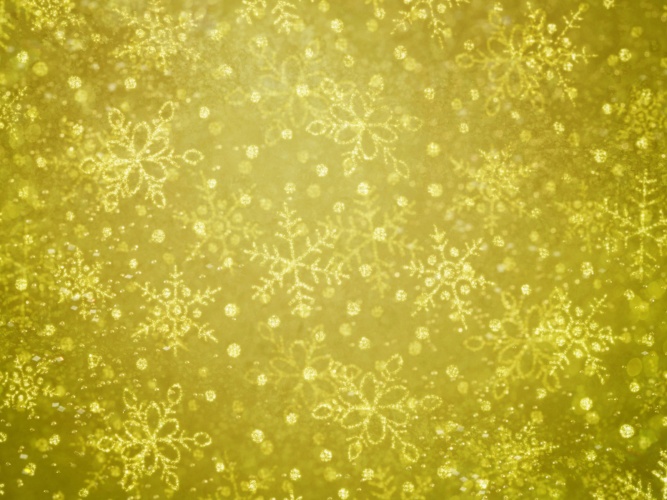 Здоровье, сила, ловкость –Вот спорта пламенный заветПокажем нашу дружбу, смелость.Веселым стартам шлем привет!
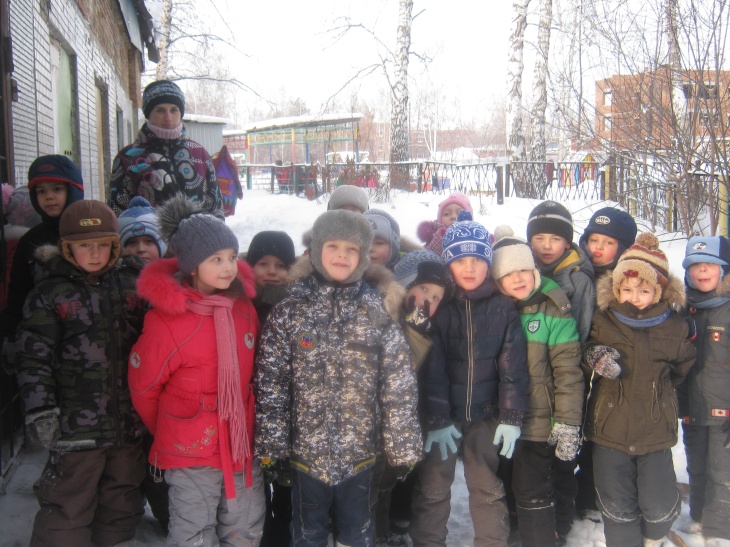 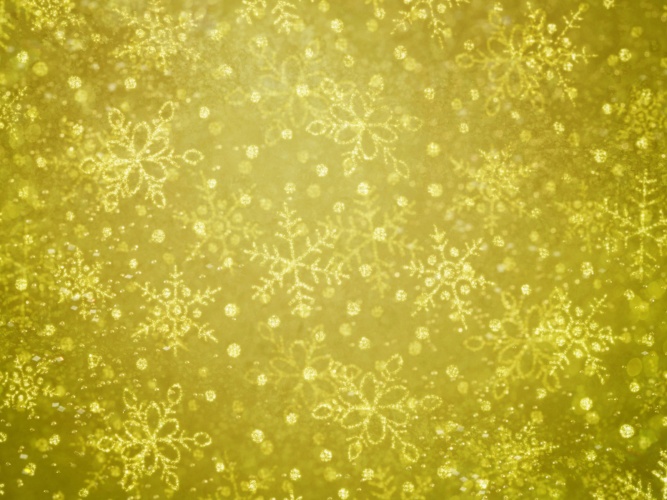 Спасибо за внимание!!!